Fire and Electrical Safety Learning Pack
Maths Quiz
Absafe are running a safety training exercise for two primary school schools in Bridge of Don. 
The schools from Peterhead and Mastrick are travelling by bus to the venue. 

One school comes from Peterhead which is 90 miles away. It takes them 90 minutes by coach and they leave at 09:00am. There are 30 pupils, 2 teachers and 2 volunteer parents. 
They spend 4 hours at Absafe. 
One school comes from Mastrick which is 15 miles away. It takes them 30 minutes by coach and they leave at 13:00pm.
 There are 20 pupils and 2 teachers. They spend 3 hours at Absafe.
Questions;-
What time will the Peterhead pupils arrive in Bridge of Don?
How many people in total will travel in total on the Mastrick Coach (driver excluded)?
If the Peterhead Coach takes 90 minutes to travel 90 miles, what would their average speed have been in mph?
What time will the Mastrick coach arrive at the venue?
What is the total number of people travelling on the Peterhead coaches?
What is the average number of people travelling on the coaches between the two schools?
With the answers of questions 1 and 4, how long will the two schools overlap at the venue for?
What time will both schools finish at the venue?
What time will Peterhead arrive back at their school?
Who will arrive at their home school first?
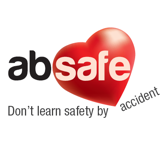 Electricity
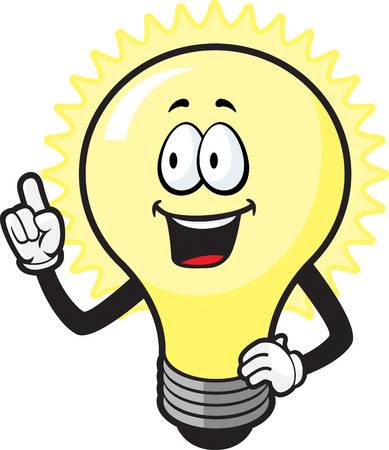 http://www.switchedonkids.org.uk/what-is-electricity
 
http://www.switchedonkids.org.uk/electrical-safety-in-your-home
https://

Hampshire Fire Department safety video: 0.00 - 10.00 minutes
https://youtu.be/89Uc-8s-jWk
https://www.amazon.co.uk/Absurd-Electrical-Safety-First/dp/B07PB7XQQK
https://www.electricalsafetyfirst.org.uk/guidance/safety-around-the-home/overloading-sockets/
https://www.electricalsafetyfirst.org.uk/guidance/advice-for-you/summer-tips/
Some safety information
Thank you for your time, please enjoy the attached puzzles